Cost and Schedule
D. Sherese Humphrey
PIP-II RFPI Final Design Review
June 14, 2024
Summary Schedule
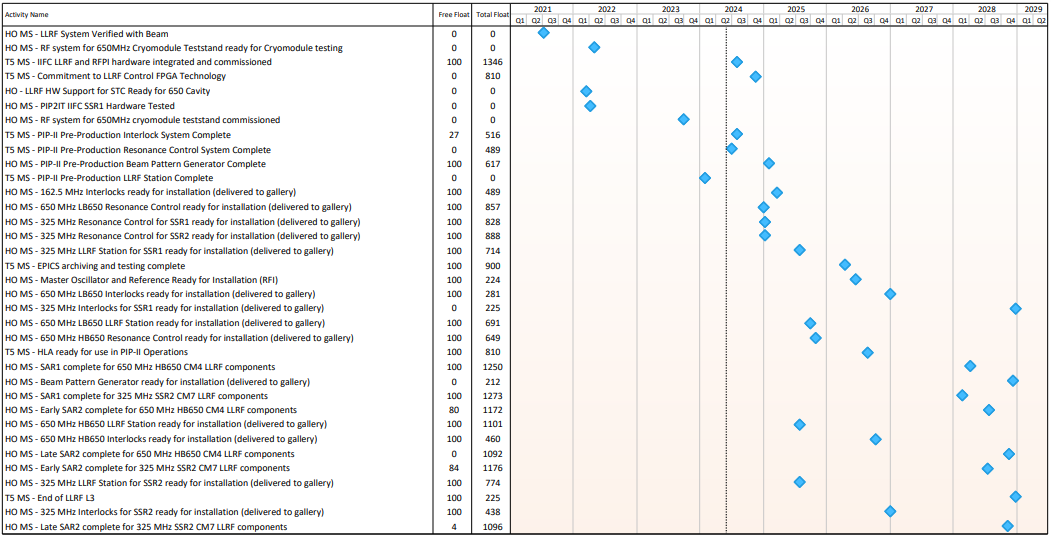 Sufficient total float to accomplish milestones associated with the RFPI.
June 14, 2024
2
PIP-II Radio Frequency Protection Interlock (RFPI) Final Design Review
Resources
RFPI effort of order 1.3 FTE [engineer and technician]
Resource negotiations occur annually with the AD
QC, Assembly, and Testing  will be performed in-house
June 14, 2024
3
PIP-II Radio Frequency Protection Interlock (RFPI) Final Design Review
RFPI Procurement Planning
Production Path Forward
Estimates received – June 2024
Paperwork Finalized [BCR and requisition]
~ Three-month lead time for approvals

RFPI System Hardware
325MHz Interlock System [SSR1 & SSR2]
HB 650MHz Interlock System
LB 650MHz Interlock System

Orders exceeding >$250K and/or requiring fabrication will require a Procurement Readiness Review (PRR)
June 14, 2024
4
PIP-II Radio Frequency Protection Interlock (RFPI) Final Design Review
Summary
Resources available to perform production activities
Production estimates will be used to finalize planning assumptions
Work expected to be completed well in advance of hand-off milestones
June 14, 2024
5
PIP-II Radio Frequency Protection Interlock (RFPI) Final Design Review